Cefprozil zraje jako vínoOlga Bálková OLOMOUCKÉ OTORINOLARYNGOLOGICKÉ ODPOLEDNE 10. dubna 2025
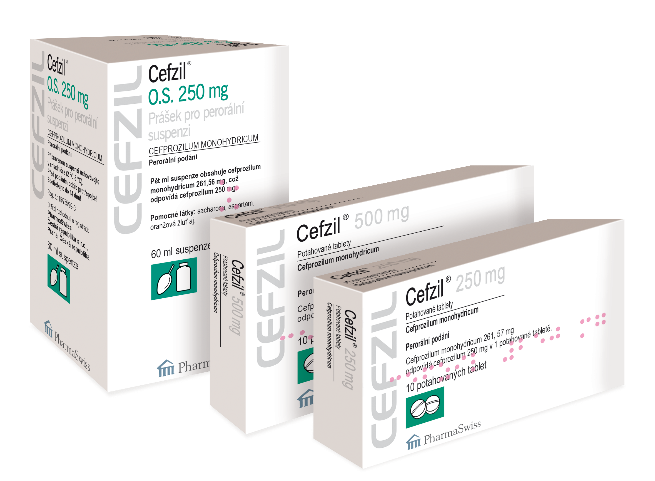 široké antibakteriální spektrum
vhodné pro empirickou terapii

rychlá klinická odezva 
dobrý průnik do zánětlivých exsudátů, tonzil, středoušní tekutiny

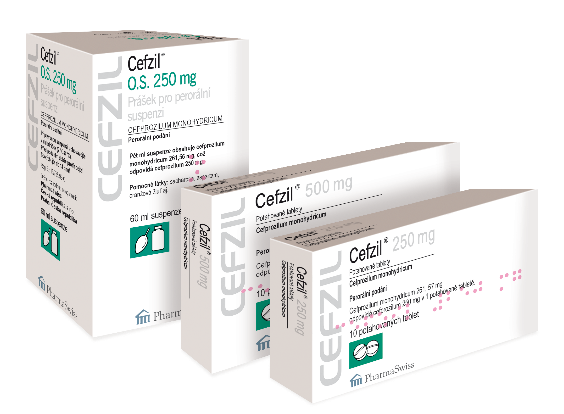 The Journal of Laryngology & Otology April 2005,Vol. 119, pp. 251–258.Recurrent Bacterial Upper Respiratory Infections: Treatment Options With A Focus On Cefprozil
https://journals.lww.com/pidj/Fulltext/1998/08001/Treatment_of_upper_and_lower_respiratory_tract.7.aspxWilliams PEO, Harding SM: J. Antim. Chemoth.,1984,13,2:191-196.Barriere SL.: Clin. Inf. Dis.,1992,14:184-188.
SPC Cefzil v aktuální verzi textuWiseman LR et al. Drugs 45 (2): 295-317, 1993.Nicolau DP et al. Pediatr Drugs 2007; 9 (2): 119-123.Brook I. Pediatr Drugs 2007; 9 (2): 119-123.Yildirim I et al. The Turkish Journal of Pediatrics 2008; 50: 120-125.
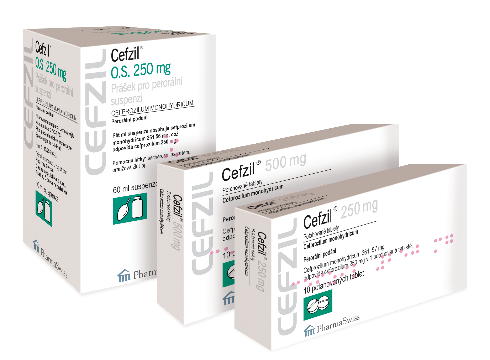 Indikace cefprozilu
SPC Cefzil v aktuální verzi textu
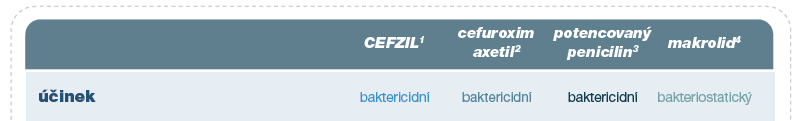 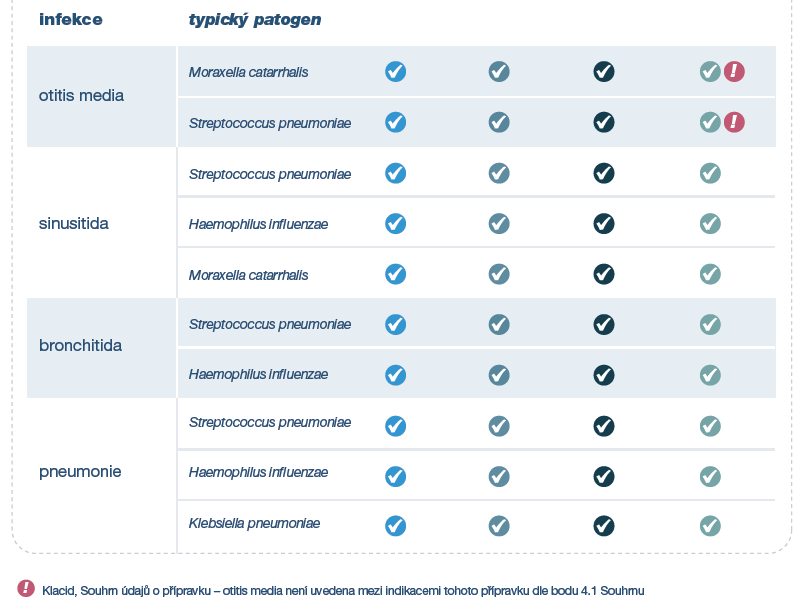 1. SPC Cefzil v aktuální verzi textu
2. SPC Zinnat v aktuální verzi textu3. SPC Augmentin v aktuální verzi textu4. SPC Klacid v aktuální verzi textu
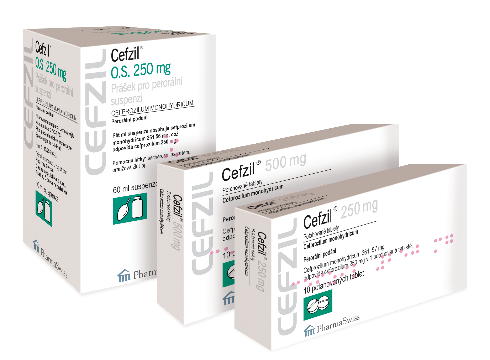 Průnik cefprozilu do tkání
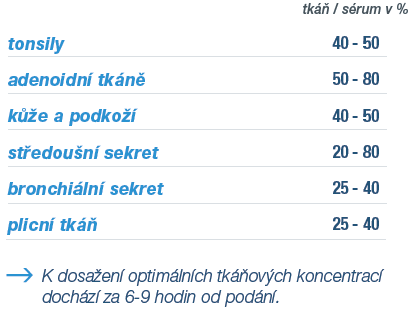 Wiseman LR et al. Drugs 45 (2): 295-317, 1993.
Cefalosporiny v léčbě akutní otitis media u dětí
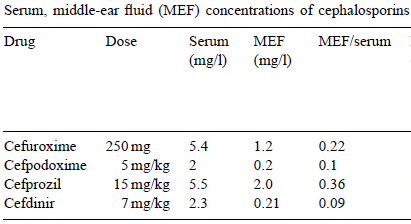 Koncentrace cefprozilu ve středouší jsou ≥6 hodin nad požadovanou minimální inhibiční koncentrací (MIC) pro většinu patogenů způsobujících otitis media.
36 %
Brook I. International Journal of Antimicrobial Agents 24 (2004) 18–23.
Nicolau DP et al. Pediatr Drugs 2007; 9 (2): 119-123.
široké antibakteriální spektrum
vhodné pro empirickou terapii

rychlá klinická odezva 
dobrý průnik do zánětlivých exsudátů, tonzil, středoušní tekutiny

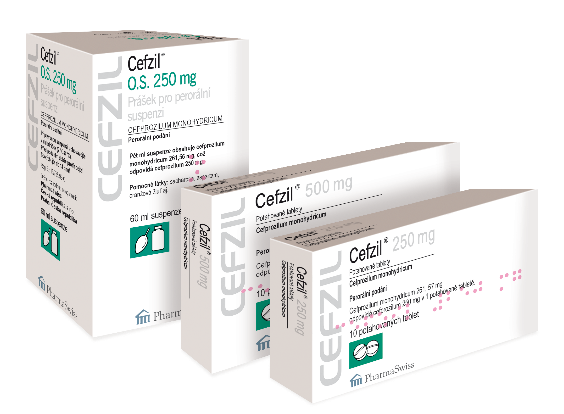 rychlá a úplná absorpce 
nezávislá na příjmu potravynení ovlivněná antacidybiologická dostupnost 90 %

The Journal of Laryngology & Otology April 2005,Vol. 119, pp. 251–258.Recurrent Bacterial Upper Respiratory Infections: Treatment Options With A Focus On Cefprozil
https://journals.lww.com/pidj/Fulltext/1998/08001/Treatment_of_upper_and_lower_respiratory_tract.7.aspxWilliams PEO, Harding SM: J. Antim. Chemoth.,1984,13,2:191-196.Barriere SL.: Clin. Inf. Dis.,1992,14:184-188.
SPC Cefzil v aktuální verzi textu Wiseman LR et al. Drugs 45 (2): 295-317, 1993.Nicolau DP et al. Pediatr Drugs 2007; 9 (2): 119-123.Brook I. Pediatr Drugs 2007; 9 (2): 119-123.Yildirim I et al. The Turkish Journal of Pediatrics 2008; 50: 120-125.
Porovnání absorpce p.o. cefalosporinů z GIT
Cefprozil 			>90 %
  Cefalexin			90 %
  Cefadroxil			80 – 90 %
  Cefaclor				70 – 80 %
  Cefpodoxim-proxetil		50 – 70 %*
  Cefuroxim axetil		50 – 65 %*
  Cefixim				40 – 50 %
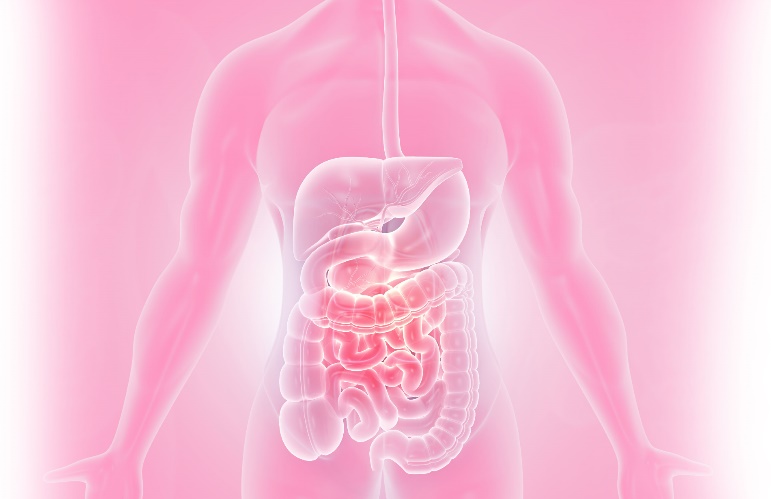 * Absorpce při podání s jídlem. Nalačno je u cefuroxim-axetilu 30-40 %.
Nováková E. Revue medicíny v praxi 16/2018/4/ s.14-15.
Vysoká vstřebatelnost =- zachovaní a obnovení střevní mikrobioty během léčby a po jejím ukončení- nižší výskyt antibiotických průjmů- bez negativního vlivu na účinnost hormonální antikoncepce u žen - neporušení zdroje vitaminu K, resp. bez vlivu na krevní srážlivost.
Výskyt průjmů po antibioticích u dětí
Aronovitz G.: Ped.Inf.Dis.J.,1998,17,8, suppl:S83-88.
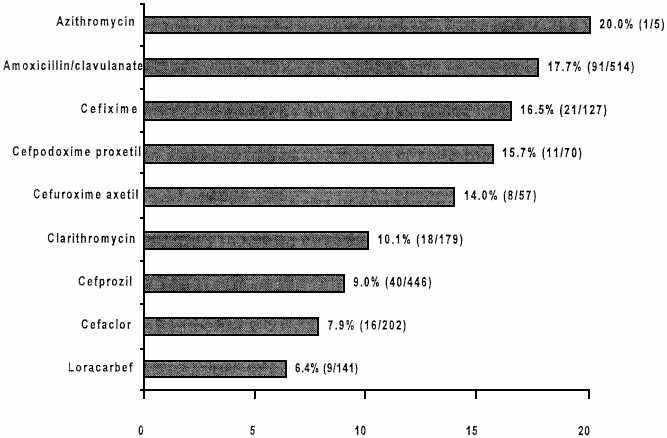 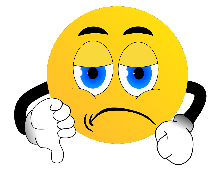 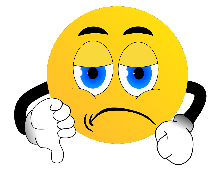 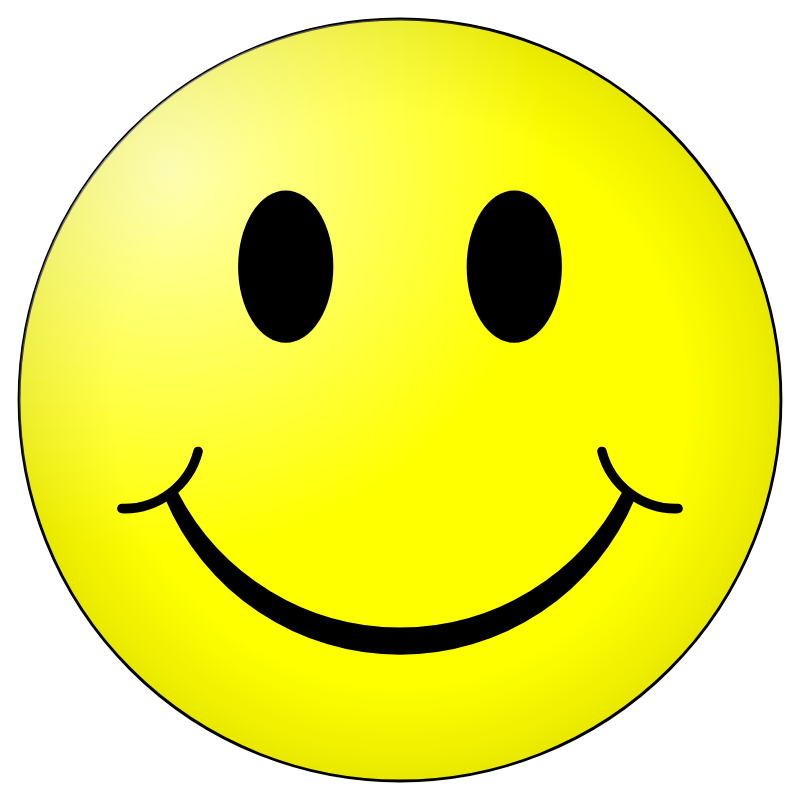 Antibiotické průjmy? Nespoléhejme na probiotika
Kvalitativní a kvantitativní složení střevní mikroflóry – zcela individuální
Endoskopicky odebrané vzorky z různých etáží GIT = složení (střevní) mikrobioty se liší a nelze spoléhat na vzorky spontánně vyloučené stolice.
Probiotika: Neexistuje mezinárodní standard pro kvalitativní a kvantitativní složení. Doplňky stravy s obsahem probiotik nemají v EU žádné povolené zdravotní tvrzení. 
Reakce zdravého organismu na probiotika: individuální a nepredikovatelná + aktivace imunitního systému 
Nežádoucí účinky probiotik: nadýmání, plynatost, zácpa, nadměrná žízeň, bolesti hlavy až migrény
Účinnost probiotik: ???
Kolonizace GIT probiotiky po antibiotické léčbě vede k výraznému zpoždění obnovy původního (střevního) mikrobiomu a prodloužené dysbióze, která trvá nejméně 5 měsíců po ukončení podávání probiotik. Tento efekt může mít dlouhodobé zdravotní důsledky, včetně zvýšené náchylnosti k chronickým a infekčním onemocněním.
Cefprozil = antibiotikum šetrné k fyziologické mikrobiotě GIT.
Yaqub MO et al. Gastrointest. Disord. 2025, 7, 7. Suez J et al., 2018, Cell 174, 1406–1423.Zmora N et al., 2018, Cell 174, 1388–1405.
široké antibakteriální spektrum
vhodné pro empirickou terapii

rychlá klinická odezva 
dobrý průnik do zánětlivých exsudátů, tonzil, středoušní tekutiny

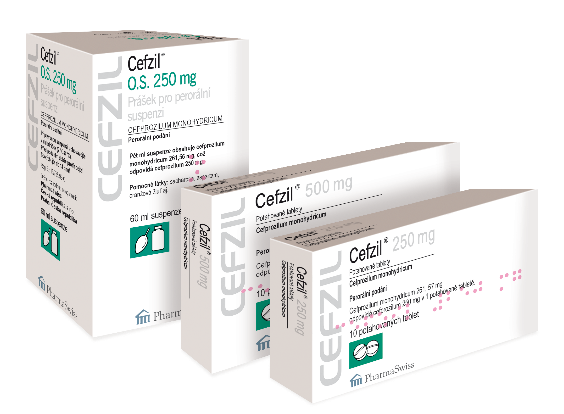 dobrá snášenlivost 
minimální vliv na fyziol. mikroflóru nosohltanu
četnost NÚ cca 4%chuťově velmi přijatelný u dětí

rychlá a úplná absorpce 
nezávislá na příjmu potravynení ovlivněná antacidybiologická dostupnost 90 %

The Journal of Laryngology & Otology April 2005,Vol. 119, pp. 251–258.Recurrent Bacterial Upper Respiratory Infections: Treatment Options With A Focus On Cefprozil
https://journals.lww.com/pidj/Fulltext/1998/08001/Treatment_of_upper_and_lower_respiratory_tract.7.aspxWilliams PEO, Harding SM: J. Antim. Chemoth.,1984,13,2:191-196.Barriere SL.: Clin. Inf. Dis.,1992,14:184-188.
SPC Cefzil v aktuální verzi textuWiseman LR et al. Drugs 45 (2): 295-317, 1993.Nicolau DP et al. Pediatr Drugs 2007; 9 (2): 119-123.Brook I. Pediatr Drugs 2007; 9 (2): 119-123.Yildirim I et al. The Turkish Journal of Pediatrics 2008; 50: 120-125.
Cefprozil neovlivňuje fyziologickou flóru nosohltanu
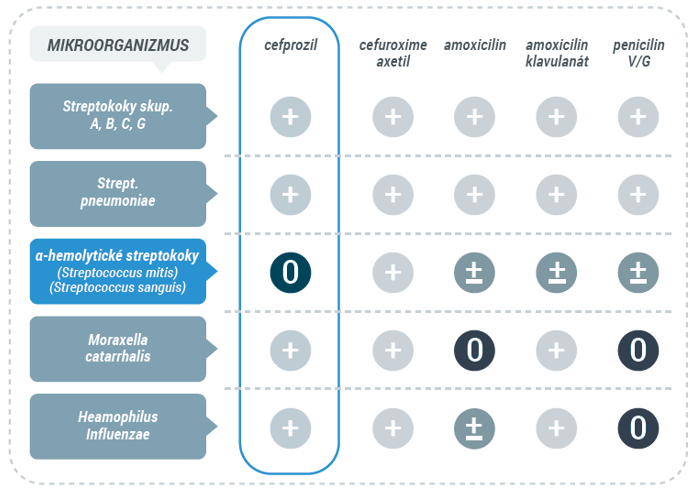 G+
G-
Brook I. Int Arch Otorhinolaryngol 2017;21:286-296.
The Sanford Guide to Antimicrobial Therapy 2019. 49th Edition. ISBN - 13: 978-1944272098.Yildirim I et al. The Turkish Journal of Pediatrics 2008; 50: 120-125.
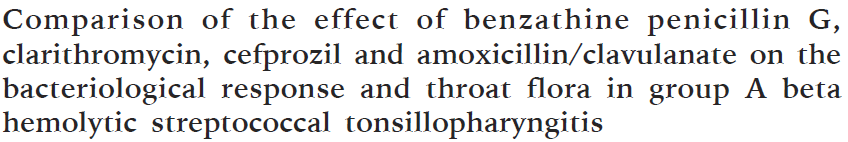 ZÁVĚR: Cefprozil je výhodný pro eradikaci GABHS a nepoškozuje fyziologickou mikroflóru nosohltanu.
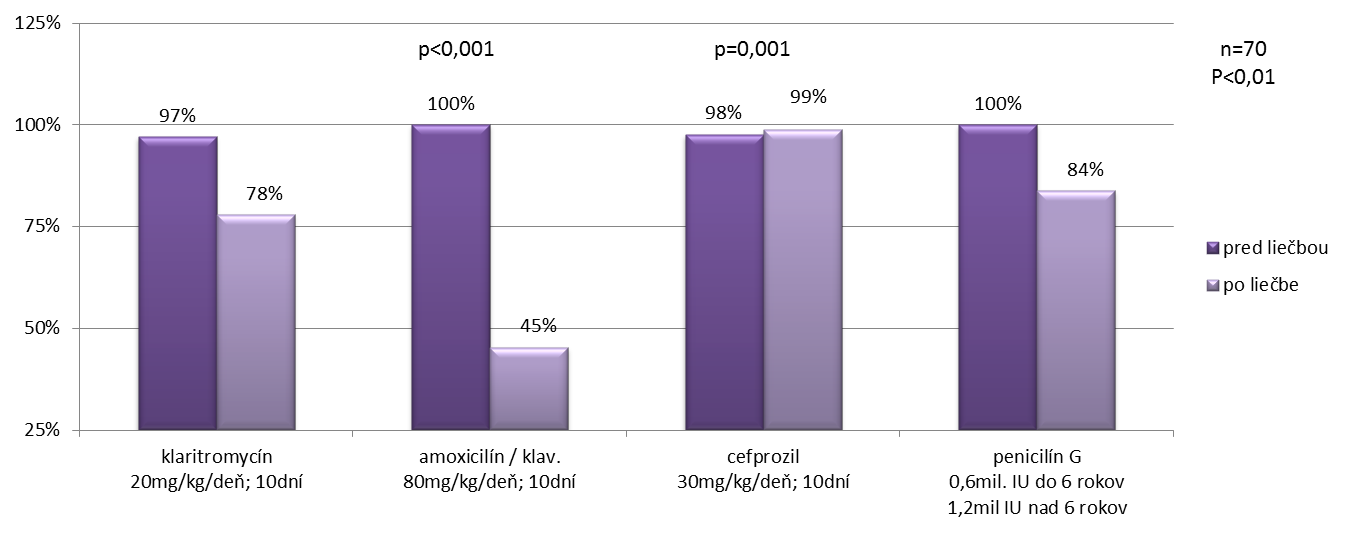 růst alfa-hemolytických streptokoků
Yildirim I et al. The Turkish Journal of Pediatrics 2008; 50: 120-125.
Suspenze s příchutí banán a guarana
cefprozil vs cefuroxim axetil

LEPŠÍ CHUŤ SUSPENZE/
POLOVIČNÍ OBJEM
50 mg cefprozilu / 1 ml 
25 mg cefuroxim axetilu / 1 ml
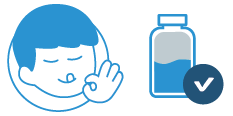 Steele RW et al: Clin. Ped., 1997,36,4:193-199.
Porovnání potřebného objemu suspenzí pro dosažení léčebné dávky; CEFZIL O.S. 250 MG POR PLV SUS 60ML, ZINNAT 125MG POR GRA SUS 50ML; SPC Cefzil a Zinnat, v aktuální verzi textu
BACK UP SLIDES
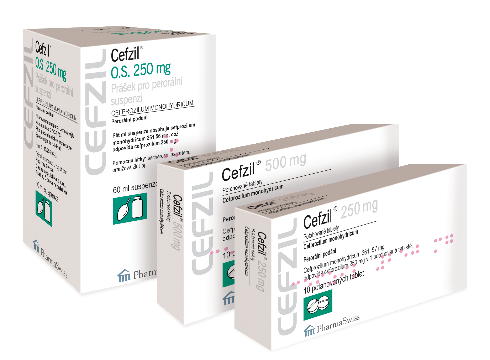 Cefprozil
Perorální cefalosporin II. generace se širokým spektrem účinku
Mechanismus účinku: inhibice syntézy buněčné stěny bakterií 
Poměrně odolný vůči většině beta-laktamáz
SPC Cefzil v aktuální verzi textu
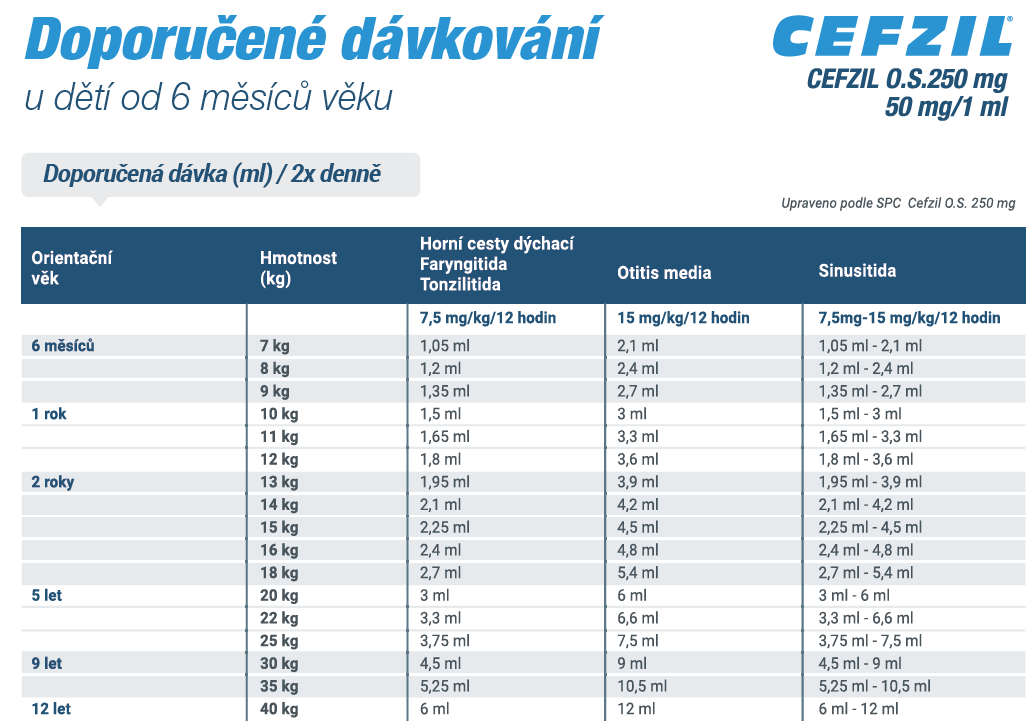 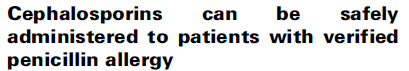 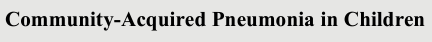 Although historically cephalosporins have been avoided in reported penicillin allergy, recent literature supports the safety of its administration in this patient population. It is suggested that patients with nonanaphylactic unverified penicillin allergies can receive cephalosporins without testing, and patients with a history of anaphylaxis to penicillin can be given cephalosporins with structurally dissimilar R1 side chains without testing.
For those with type 1 hypersensitivity to penicillin, clindamycin, azithromycin, clarithromycin, and levofloxacin are reasonable alternatives. 
For children with a non-type 1 hypersensitivity to penicillin, cephalosporins such as cefixime, cefprozil, cefdinir, cefpodoxime, and cefuroxime should be considered.
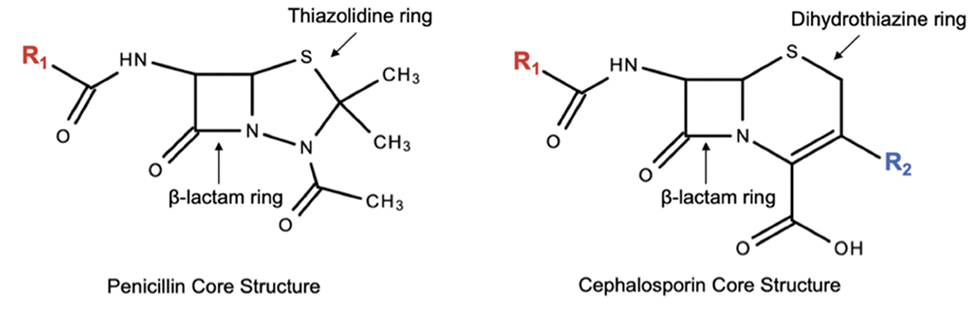 Belmont AP et al. J Allergy Clin Immunol Pract 2023;11(9):2933-2935.e2.
Chaudhry SB et al. Pharmacy 2019, 7, 103.